GeografiaSergio Zilli
cod: 006LE 
Corso di Laurea: Discipline storiche e filosofiche
a.a. 2019-2020
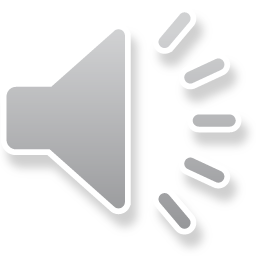 Presentazione n. 44 (con audio)
Geografia urbana

6
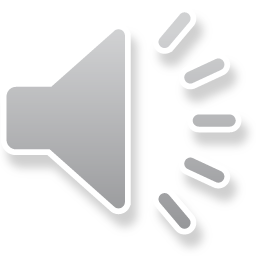 Popolazione e governo delle città
Tre categorie di popolazione urbana:
Residenti
Pendolari
Utenti di servizi
+ utenti d’affari e turisti
L’afflusso di popolazione non residente (city-users) condiziona lo sviluppo urbanistico delle città sotto tanti aspetti diversi, talvolta più che gli interessi nei confronti dei residenti
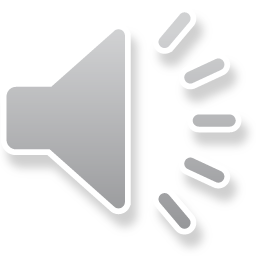 Città e composizione sociale
Compresenza di persone con livelli di istruzione e occupazione diversi (posizione socio professionale) che hanno redditi e tipi di consumo diversi. Nelle città dei paesi economicamente avanzati la densità di persone appartenenti a classi superiori è statisticamente superiore alla media (15-20% in più)  diverse esigenze, diverse risposte urbane.
La loro presenza in città attira/richiede manodopera meno qualificata per soddisfare i servizi 
	 polarizzazione sociale
Nelle città del Sud del mondo, con la dimensione urbana cresce la percentuale di popolazione meno istruita e più povera, attirata dalla ricerca di sopravvivenza 
Spostamenti (storici) nell’occupazione degli spazi urbani
gentifrication, cioè quel processo per cui spazi abbandonati nel corso del Novecento dalle classi abbienti, divenuti quindi residenziali per quelle a reddito minore, sono ri-conquistati attraverso il recupero e la conseguente espulsione dei residenti non in grado di sostenere i costi dei nuovi servizi
Baraccopoli (slums, bidonvilles, favela, barrios) vs. gated communities (comunità recintate)
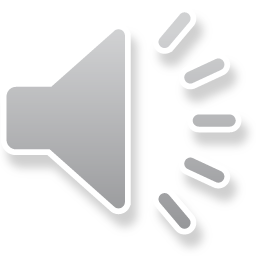 Politiche urbane e l’urbanistica
Urbanistica: disciplina che studia le trasformazioni dello spazio urbano. Al tempo stesso è una tecnica che elabora i piani e detta le regole di tali trasformazioni, traducendo nello spazio fisico gli indirizzi delle politiche urbane
Molteplici attori, tanti e diversi interessi, diverse scale/livelli  tutti coinvolti nello sviluppo e gestione delle città
Ci vuole una forma di organizzazione collettiva per coniugare interessi pubblici e privati  le politiche urbane.
Sono avviate nel XIX secolo, motivate dal riformismo umanitario (migliori condizioni per i meno abbienti) e/o da esigenze igienico-sanitarie.
Per un secolo è una tecnica di pianificazione razionale degli spazi urbani delle singole città
Ora ha come obiettivo principale lo sviluppo economico in un’arena competitiva nazionale e internazionale, azione condotta soprattutto da privati con i quali le autorità pubbliche si devono confrontare, sostenere, adeguare  pianificazione strategica
Smart cities come possibile evoluzione, integrando sostenibilità ambientale, sociale ed economica per incrementare l’efficienza e la qualità della vita attraverso un uso della tecnologia funzionale al miglioramento dei servizi e dell’ambiente
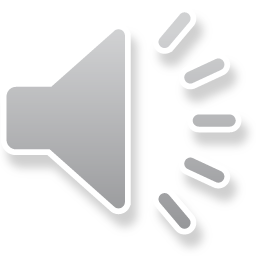 Sito, paesaggio urbano e l’ambiente
Le città sono costruzioni artificiali inserite in uno specifico contesto ambientale locale, portatore di storie che ne condizionano lo sviluppo sito
Gli elementi naturali e artificiali della città collaborano alla formazione di un paesaggio urbano. Dei primi - il sito - interessano soprattutto le caratteristiche naturali (geomorfologiche, idrologiche, climatiche e biogeografiche). Dei secondi le opere dell’uomo. La loro combinazione costituisce i beni culturali urbani, patrimonio tangibili e intangibili delle funzioni che la città ha svolto nelle varie epoche.
La città può essere considerata un ecosistema, che ha bisogno di continui scambi di materia e energia con il mondo esterno (oggi rappresentato dall’intero pianeta). Il suo studio serve a progettare l’ambiente artificiale tenendo conto dei cicli naturali e produrre uno sviluppo funzionale  sostenibilità ambientale urbana
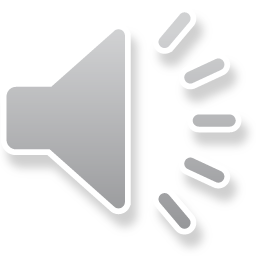